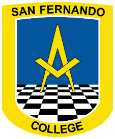 Calculo y Registro de Remuneraciones
San Fernando College  Anexo
  Profesor: Daniel Almuna San Martin
Taller Práctico:
1.-  Identifique las prestaciones imponibles y no imponibles, total haberes (sueldo bruto), total descuentos y total liquido (sueldo a a pagar).
Gratificación 	(25%)
Movilización	$ 62.000	Bono perdida de caja	$ 25.000
Colación		$ 55.000	Comisiones			$ 13.000
Viaticos		$ 17.000	Asignación Familiar		3 cargas
Sueldo Base	$ 320.500	AFP 	Planvital		11,16 %
Salud Fonasa           7 %

Obs: Tiene seguro de cesantia 0,6 % de sueldo imponible
Confeccione liquidación de sueldo según formato
Buscar el valor de las cargas según su renta.
2.- Identifique las prestaciones imponibles y no imponibles, total haberes (sueldo bruto), total descuentos y total liquido (sueldo a pagar).
Gratificación 	(25%)
Movilización	$ 12.000	Bono perdida de caja	$ 15.000
Colación		$ 35.000	Comisiones			$ 13.000
Viaticos		$ 27.000	Asignación Familiar	1. carga
Sueldo Base	$ 320.500	AFP 	Modelo		10,77 %
Salud Fonasa           7 %		Asig. Desg. Herramienta	$ 22.000

Obs: Tiene seguro de cesantia 0,6 % de sueldo imponible
Confeccione liquidación de sueldo según formato
Buscar el valor de las cargas según su renta.
3.- Identifique las prestaciones imponibles y no imponibles, total haberes (sueldo bruto), total descuentos y total liquido (sueldo a pagar).
Gratificación 	(25%)
Movilización	$ 10.000	Bono perdida de caja	$ 25.000
Colación		$ 15.000	Comisiones			$ 33.000
Viaticos		$ 17.000	Asignación Familiar	2. carga
Sueldo Base	$ 320.500	AFP 	Provida		11,45 %
Salud Fonasa           7 %

Obs: Tiene seguro de cesantia 0,6 % de sueldo imponible
Confeccione liquidación de sueldo según formato
Buscar el valor de las cargas según su renta.
Liquidación de Sueldo

Sueldo Base		 ……..
Comisiones		             ……… 
Gratificación	             ..……	
Total Imponible		  …….		DESCUENTOS
                                                                          AFP   	                   ($ …………..)
Asig Familiar                            ………              FONASA	           	      ($..............)
Movilización		              ………              Cotización AFC.        ($..............)
Colación			  ……..              
Viaticos			  ……..  	           Anticipo                    ($..............)
Bono perdida de caja	  ……..	           Total Descuentos    ($...............)
Total Haberes	               ……..               Liquido a Pagar.       $.................